Phonics for ParentsYear 2
What is phonics?
A way of teaching reading and writing

Match letters to sounds and sounds to letters
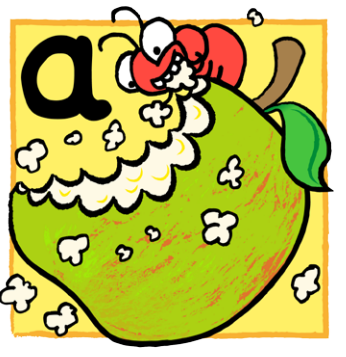 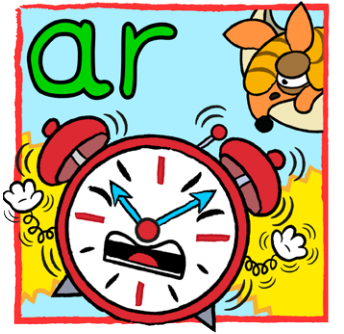 Why Synthetic Phonics?
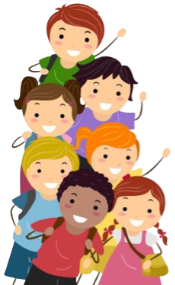 Is the proven method to achieve success for every child

Regardless of their age, gender, background, language profile or additional learning needs.
…but must
Be systematic, clearly defined, an incremental sequence

Give time to consolidate and apply their new knowledge
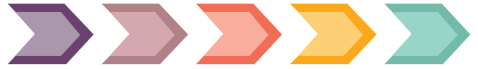 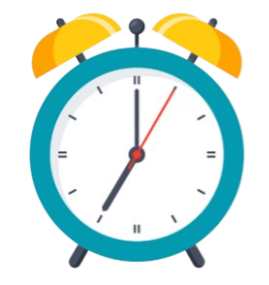 Phonics in St Joseph’s
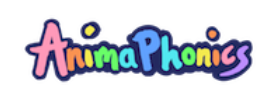 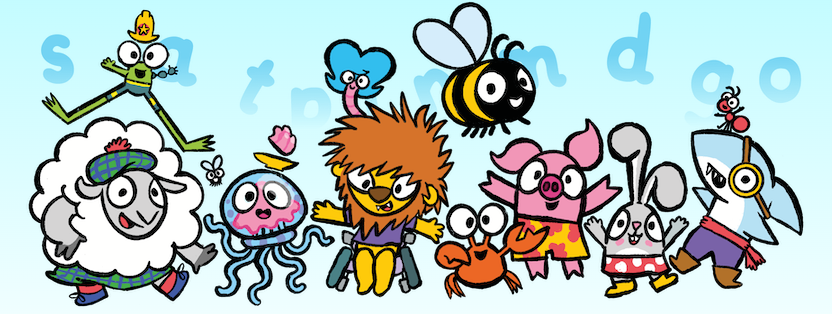 First strategy for teaching reading and writing
Start of YR to Y3 (or as required)
High quality, regular phonics
Speaking, listening and games
Interactive
Application of learning
FUN!
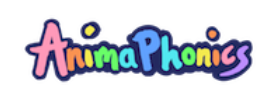 Catchy, well aimed, fun!
My son has learnt to read within one year - all good!
Anima Phonics ‘Success Story’

Parent Survey
overwhelming positive
available on the school website
We’ve found it a fun way to learn, and keeps our children engaged and interested.
Really engaged him in reception.
Phonics in Year Two
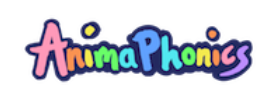 Continuity:
Systematic:
Explicit:
Programme continues from YR & Y1
Direct teaching 
Increasingly complex alphabetic code
Regular teaching
Sequential order
Builds on prior learning
Phonics in Year Two
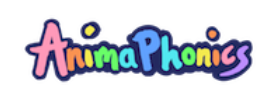 Continuity:
Systematic:
Explicit:
Programme continues from YR & Y1
Direct teaching 
Increasingly complex alphabetic code
Regular teaching
Sequential order
Builds on prior learning
Phonics in Year Two
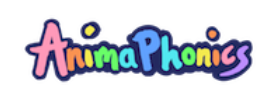 Continuity:
Systematic:
Explicit:
Programme continues from YR & Y1
Direct teaching 
Spelling rules
Increasingly complex phonics code
Regular teaching
Sequential order
Builds on prior learning
Phonics in Year Two
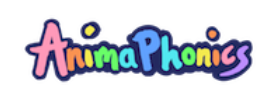 FOCUS 1:
Read and spell words 
containing the sounds learnt
FOCUS 2:
Apply phonic knowledge to independent reading and writing
Phonics in Year Two
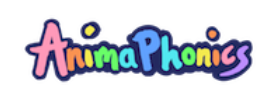 FOCUS 1:
Read and spell words 
containing the sounds learnt
FOCUS 2:
Apply phonic knowledge to independent reading and writing
Phonics in Year Two
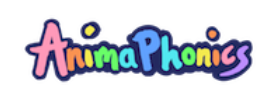 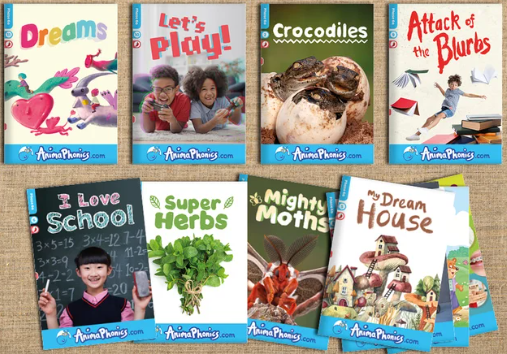 Reading:
mirrors phonics learning
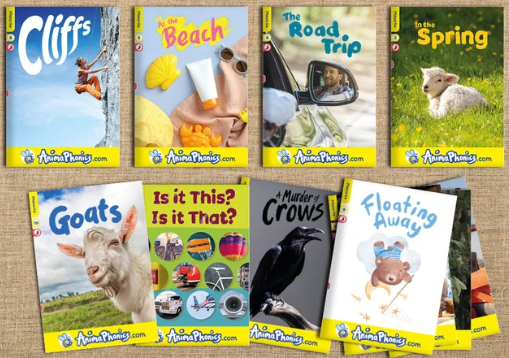 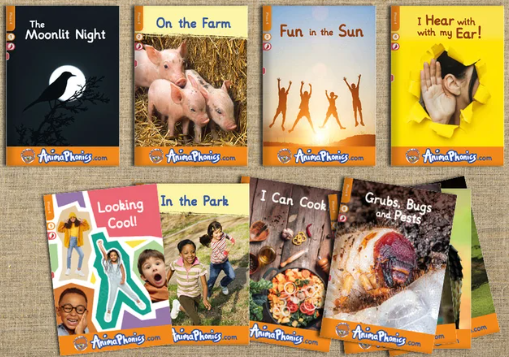 Phonics in Year Two
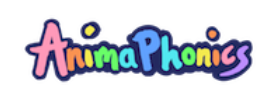 Friday:
Sessions:
T, W & Th:
Monday:
5 / week
Spelling test based on phonics learning
3 x 15 minutes Practise & apply
Recap 
Intro focus sound
Reading & spelling
Sentences
Phonics in Year Two
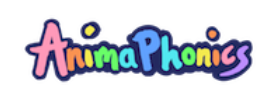 Friday:
Sessions:
T, W & Th:
Monday:
5 / week
Spelling test based on phonics learning
3 x 15 minutes Practise & apply
Recap 
Intro focus sound
Reading & spelling
Sentences
Phonics in Year Two
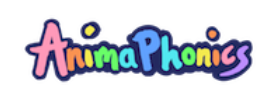 Friday:
Sessions:
T, W & Th:
Monday:
5 / week
Spelling test based on phonics learning
3 x 15 minutes Practise & apply
Recap 
Intro focus sound
Reading & spelling
Sentences
Phonics in Year Two
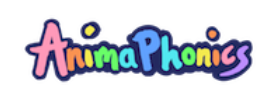 Friday:
Sessions:
T, W & Th:
Monday:
5 / week
Spelling test based on phonics learning
Independent writing task
3 x 15 minutes Practise & apply
Recap 
Intro focus sound
Reading & spelling
Sentences
Main phonics lesson:
Recap previous sounds
Introduce a new sound 
Practise reading and spelling words containing sound
Put words into simple sentences
Consolidate learning with independent writing
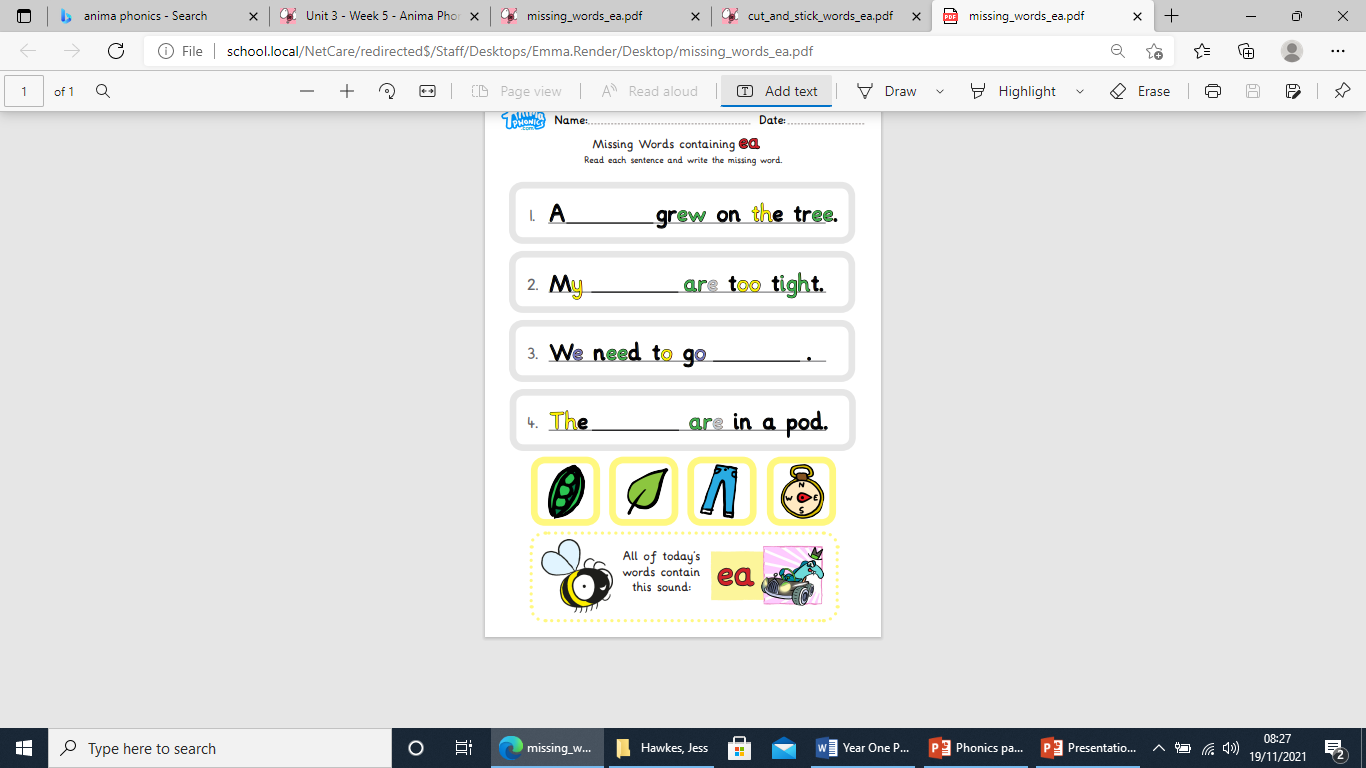 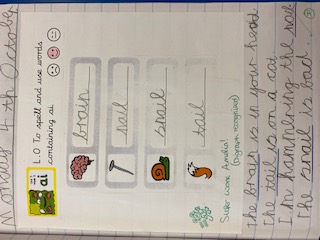 Tuesday, Wednesday, Thursday
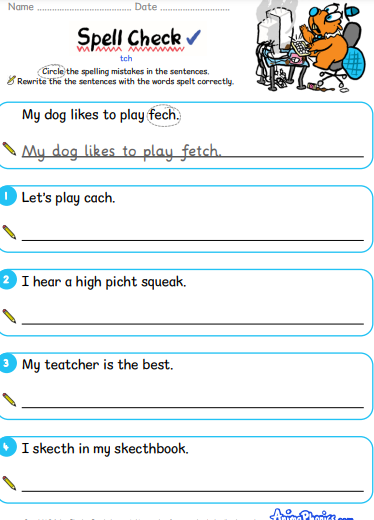 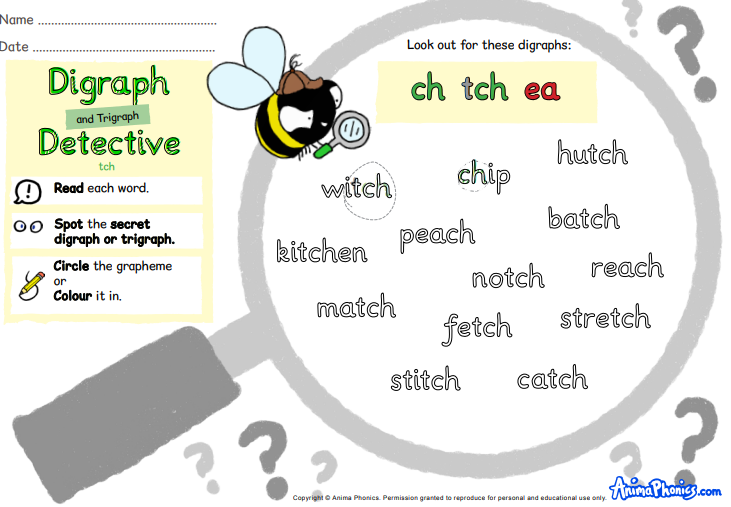 Practise!
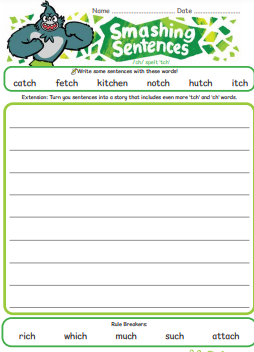 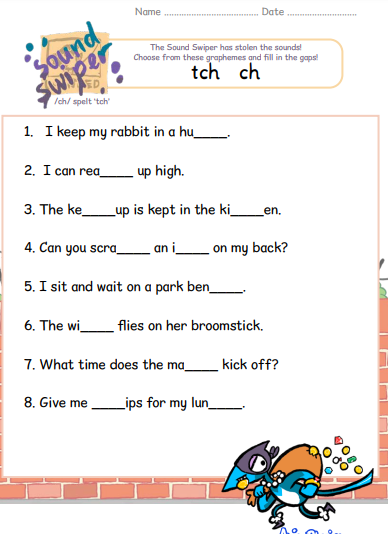 Last Phonics session
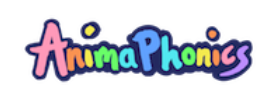 informal spelling test 
focuses on the phonic sound of the week
independent writing task
apply phonics knowledge
practise weekly spellings
Weekly Spellings
Example:
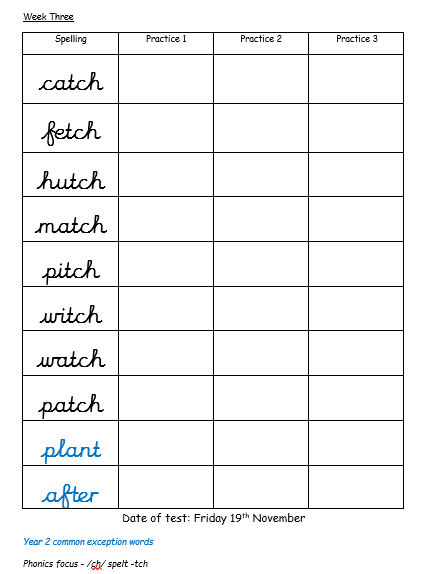 Phonics focus 
 /ch/ spelt tch
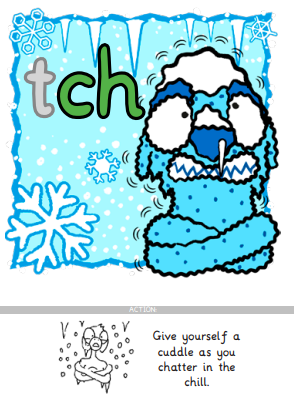 Independent writing task
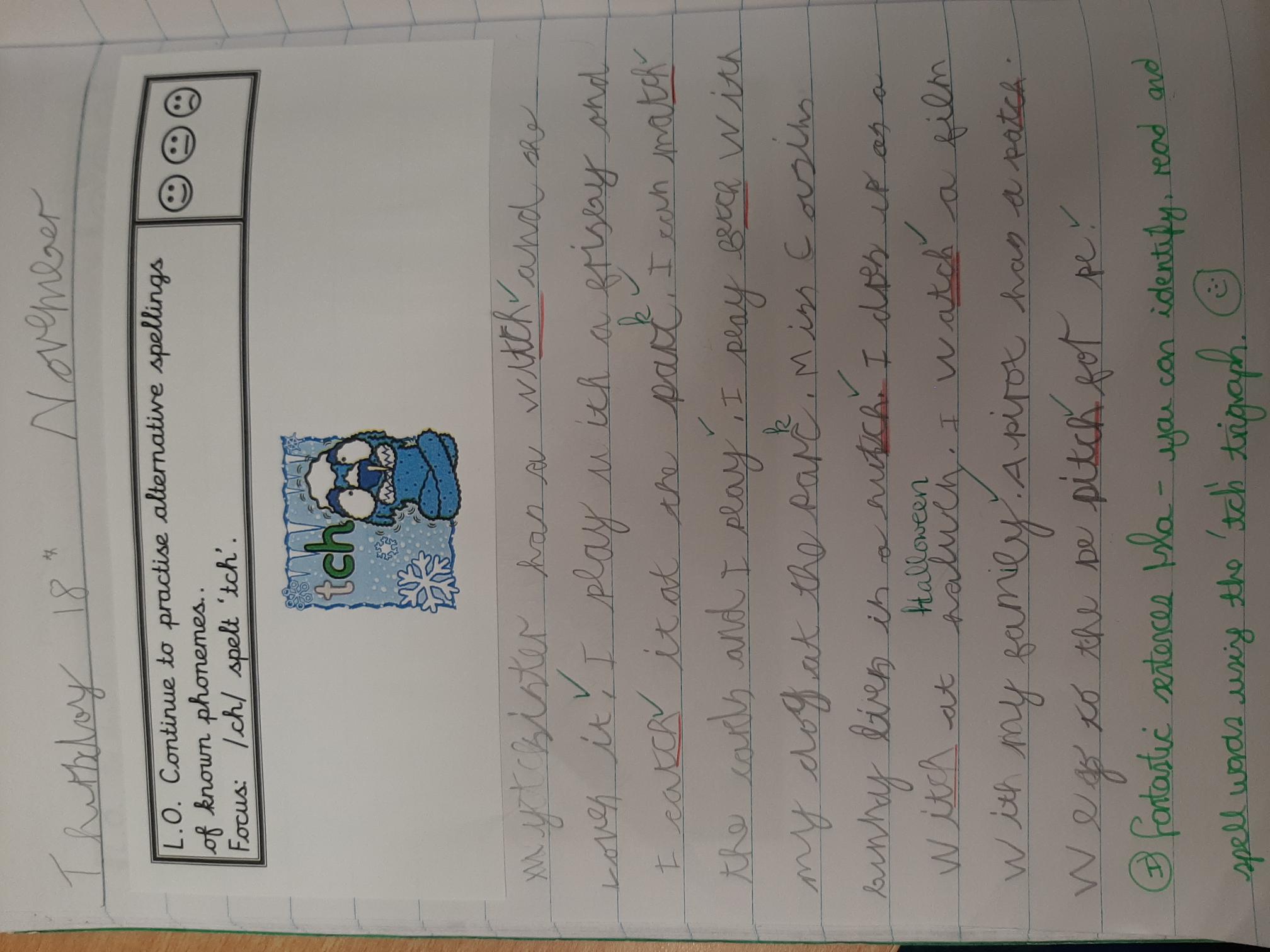 to apply phonics knowledge in their writing

to practise weekly spellings by putting the words into sentences.
Y2 Phonics learning:
Continue to learn more silly sounds and unusual spellings
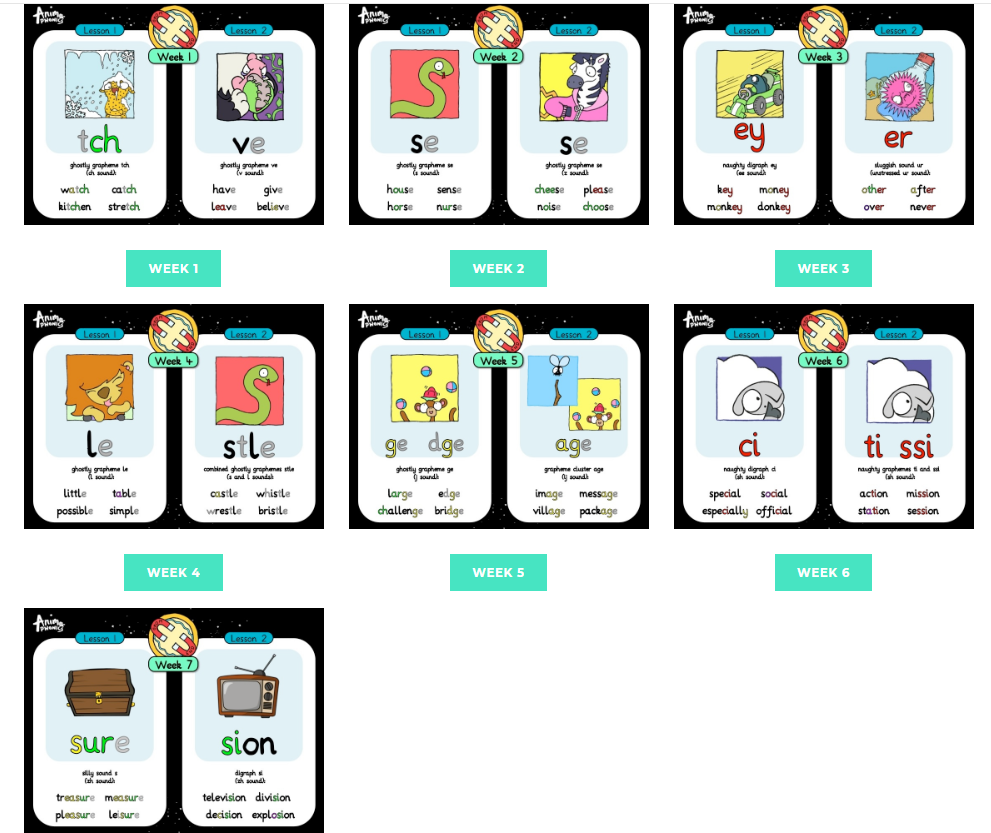 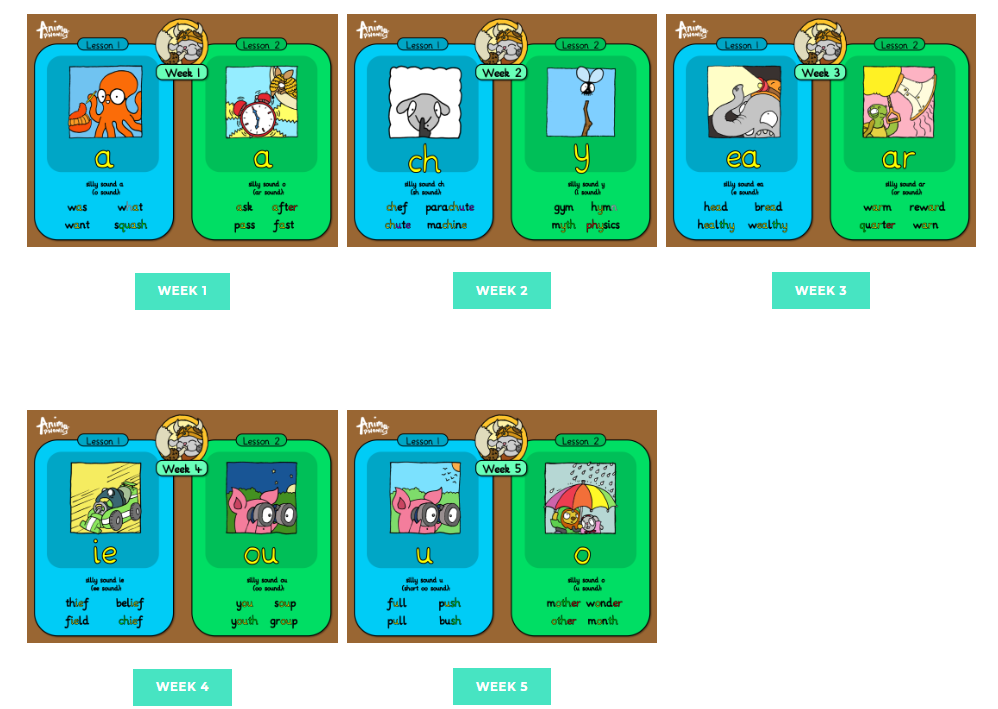 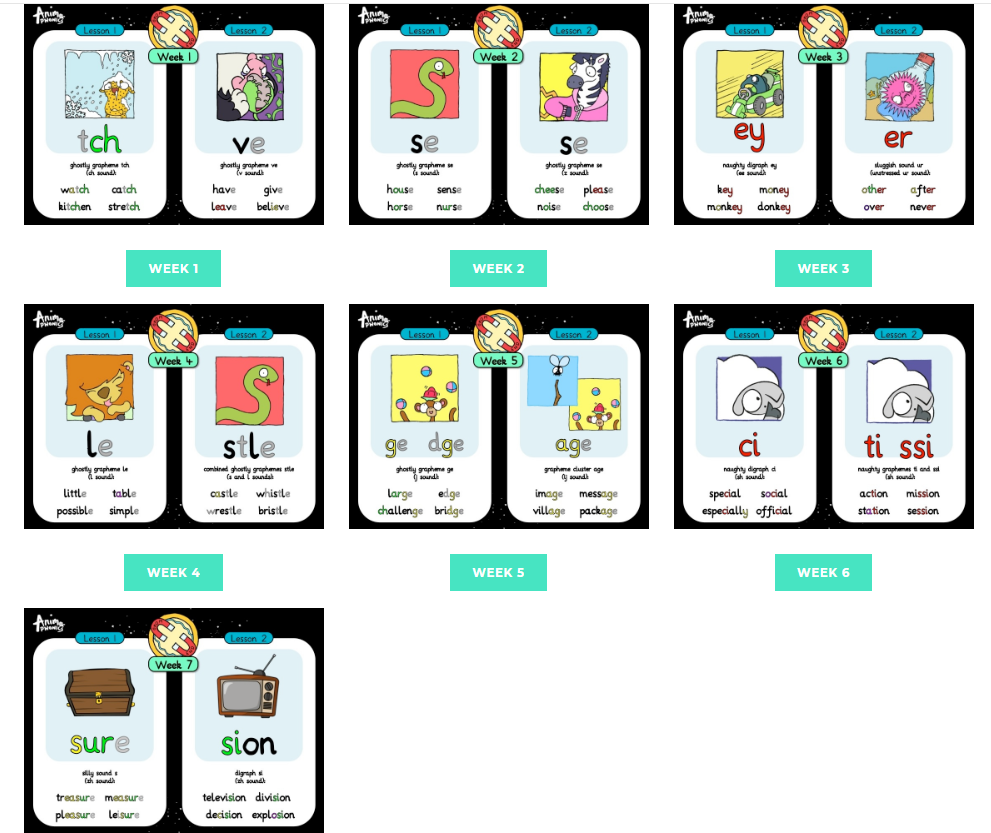 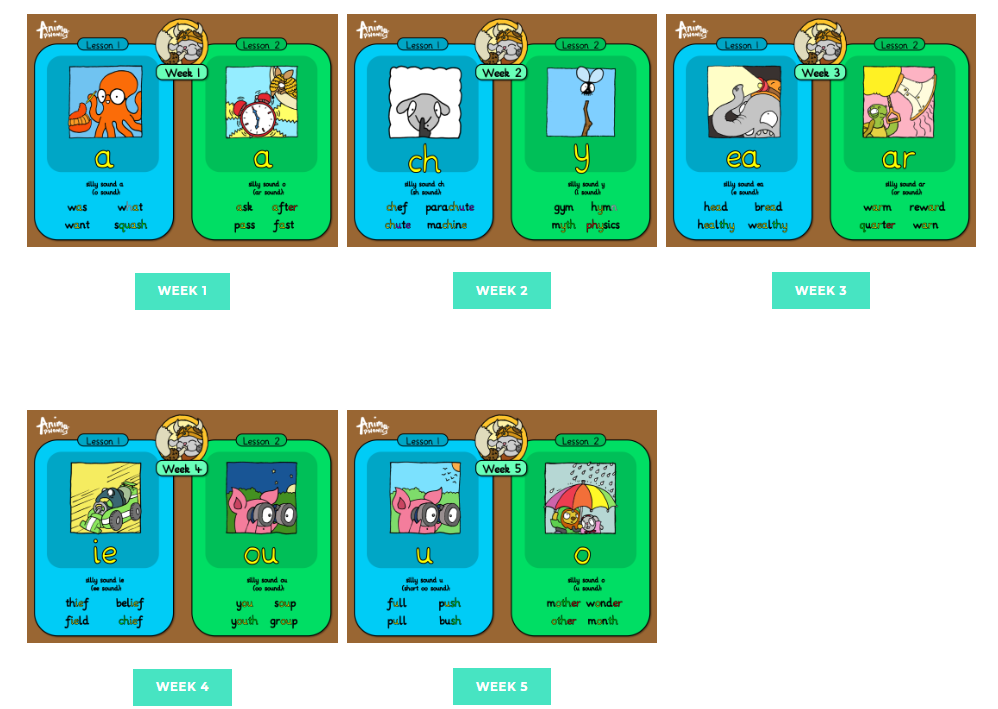 Y2 Phonics learning:
Continue to learn unusual spelling patterns and apply new spelling rules
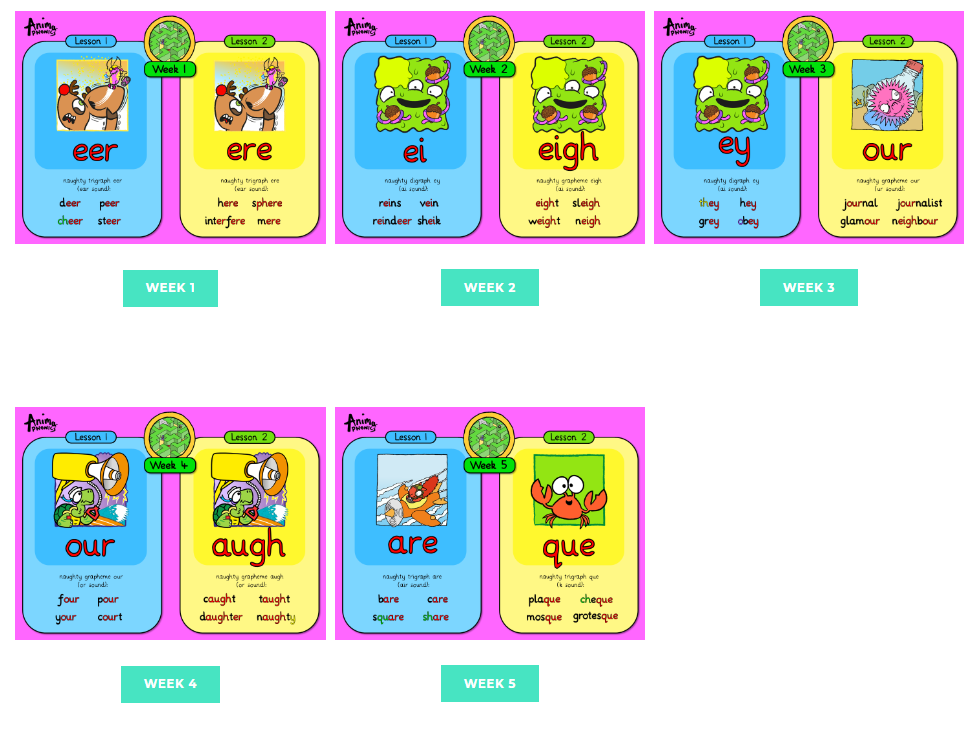 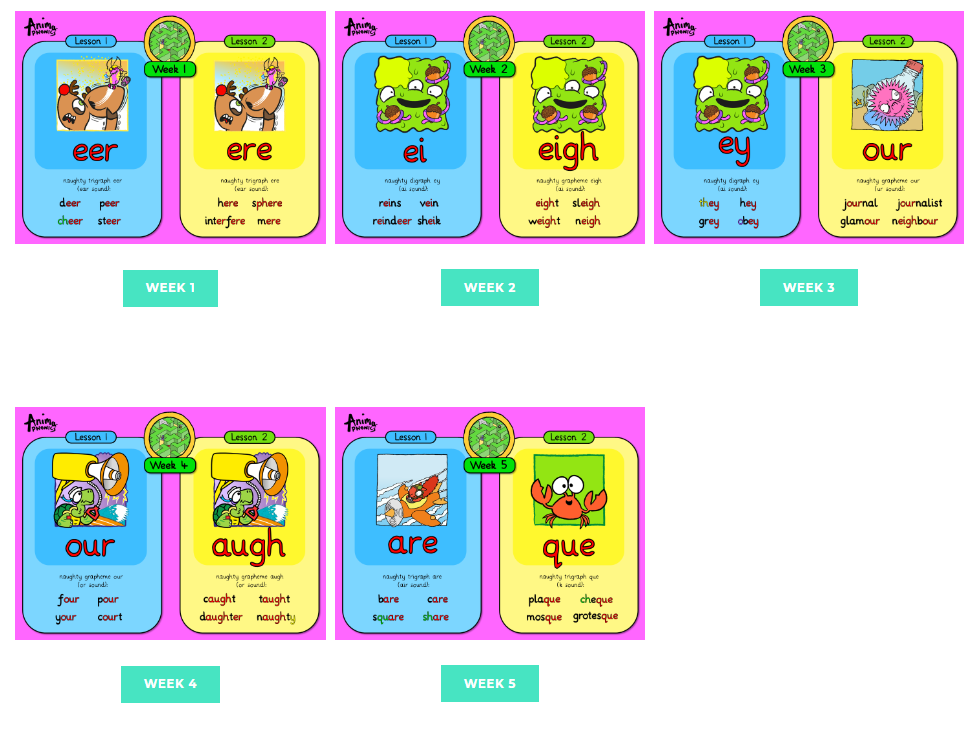 Y2 Phonics learning:
Continue to learn Rainbow Words
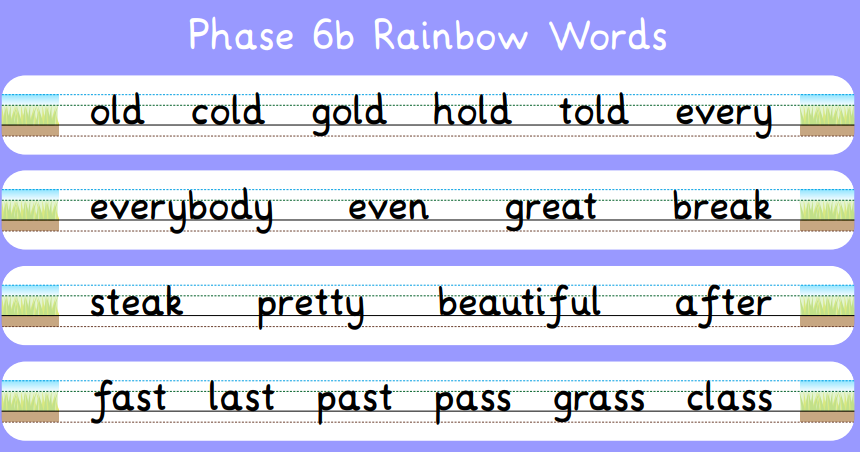 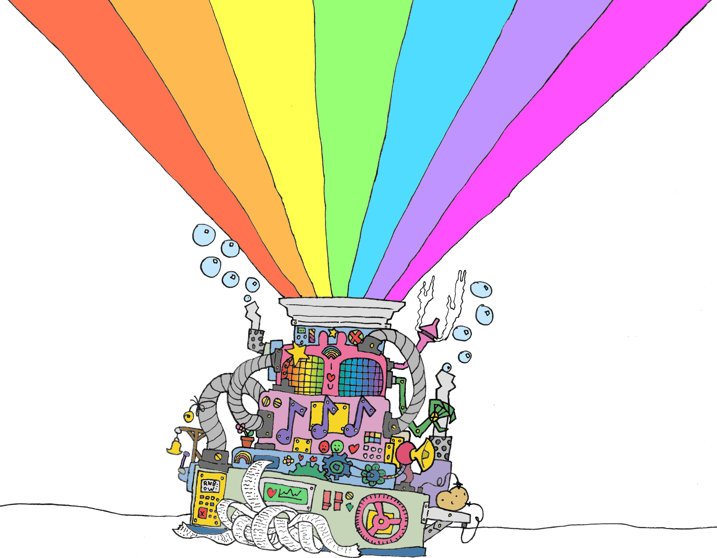 Phonics in Year Two
Alternative spellings for  known graphemes, linked to spelling rules: 
/igh/ – y (at the end of words: dry, July)
/s/ – c (before e, i, y : race, city, fancy) and so on…
Contractions: she’s, I’ve
Possessive apostrophe (singular nouns): Meg’s, the boy’s
Adding:
–es to nouns / verbs ending in y: flies, babies
-ed, -er, -est, -ing to root words ending in y: copied, happier, happiest, crying and so on…
Adding suffixes: -ment, -ness, -ful, -ly: enjoyment, sadness, playful, hopeless, badly
Homophones: hear / here
Rainbow words
MOST IMPORTANT
Practise
Reading
Spellings
Writing
Handwriting
Effective reading & writing
Good single word reading and writing is key: sounding out, blending, word building
Not just phonic knowledge
Memory: hold info across several sentences
Understanding
Speech: talking in full sentences
Ability to extract inferences
Good vocabulary
Effective reading & writing
Good single word reading and writing is key: sounding out, blending, word building
Not just phonic knowledge
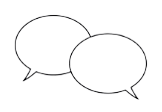 Memory: hold info across several sentences
Understanding
Speech: talking in full sentences
Ability to extract inferences
Good vocabulary
Effective reading & writing
Good single word reading and writing is key: sounding out, blending, word building
Not just phonic knowledge
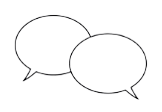 Memory: hold info across several sentences
Understanding
Speech: talking in full sentences
Ability to extract inferences
Good vocabulary
Effective reading & writing
Good single word reading and writing is key: sounding out, blending, word building
Not just phonic knowledge
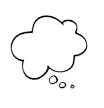 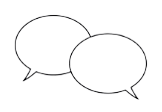 Memory: hold info across several sentences
Understanding
Speech: talking in full sentences
Ability to extract inferences
Good vocabulary
Effective reading & writing
Good single word reading and writing is key: sounding out, blending, word building
Not just phonic knowledge
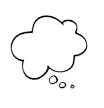 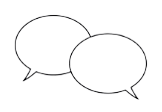 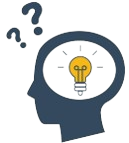 Memory: hold info across several sentence
Understanding
what is 
being read
Speech: talking in full sentences
Ability to extract inferences
Good vocabulary
Effective reading & writing
Good single word reading and writing is key: sounding out, blending, word building
Not just phonic knowledge
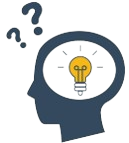 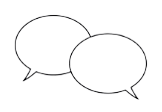 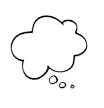 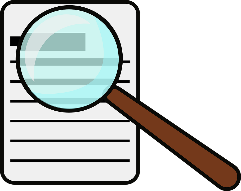 Memory: hold info across several sentence
Understanding
what is 
being read
Speech: talking in full sentences
Ability to extract inferences
Good vocabulary
Top Tips
Build it into 
YOUR routine.
You learn the sounds, actions & spelling rules too!
Help and support.
Listen regularly.
TRY 
not to get frustrated!
Make it 
fun!
Help us create a love of reading…
Read words 
Everywhere -
show that reading 
has a purpose.
Share stories – 
what are your favourite stories from childhood?
Bedtime stories 
proven to help 
build children’s vocabulary and understanding 
– as well as 
being lovely!
Talk! Talk! Talk!
Rhyme, patterns, new vocabulary. 
Play with sounds and words.
Become storytellers – make up stories together, act them out, draw it, 
write it!
Thank you!
Anima Phonics

https://www.animaphonics.com/ 


Soundboard – hear the sounds!

https://www.animaphonics.com/soundboard 


Games – play games for free!

https://www.animaphonics.com/games